ANNOUNCEMENTS
Oct. 11, 2019
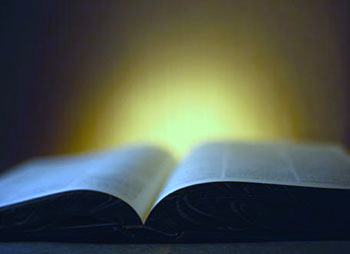 God’s  Promise  for the week
“…live with him…he remains faithful.” 
                 2Tim 2: 11-13
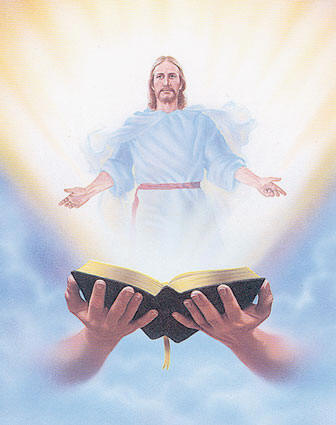 Welcome
Guest
November 2019MAGNIFICAT ISSUE
is available for 
distribution tonight 
at the Auditorium.
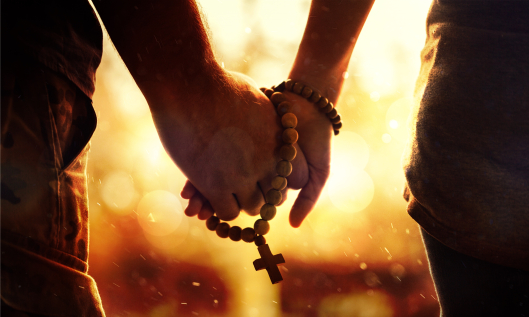 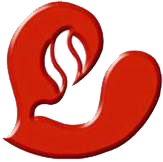 What is God's plan in
our married life?
October 26-27 2019
Marriage Encounter #53
Sacred Heart Center, 20 Old Swartswood Road Newton, NJ
Visit BLDnewark.com to register
TEACHINGS
Encounter with Jesus: Mark/Matthew – ME 47,    
        49 & 50 / SPE 20
Apologetics 1 – ME 48 / SPE 19
New Creation Realities / Growth in Prayer– ME 
      51 & 52 / SPE 21 / SE 39
Sat., Oct. 19, 2019, 1- 6 pm
 @ DMP Classroom
Prayer Healing 
Seminar II
Nov. 23 - 24, 2019  7 am – 6 pm
2nd floor Library, 
Divine Mercy Parish, Rahway, NJ
Email prayer.healing@BLDNewark.com to RSVP, or Register online at www. BLDNewark.com and click on 
Prayer Healing Seminar II flyer
[Speaker Notes: All graduates of Prayer Healing Seminar 1 are invited to participate in the second part of this 2-part seminar /retreat. 

Email prayer.healing@BLDNewark.com to RSVP, or Register online at www. BLDNewark.com and click on Prayer Healing Seminar II flyer]
BLD NEWARK
2019 Community Fundraising Event
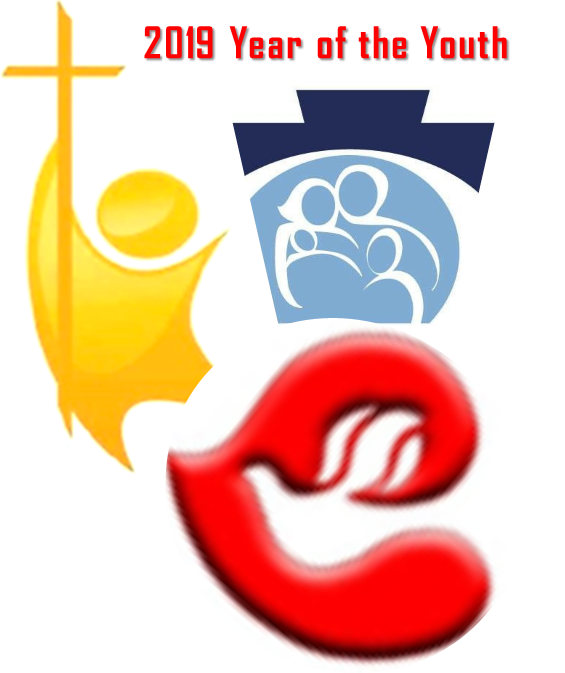 Drawing
Oct. 18, 2019 @ 10:30pm 
@ Divine Mercy Parish
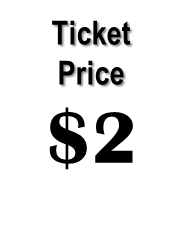 2020 Magnificats Renewal
Deadline: Oct 11, 2019
Please submit orders and payments per Ministry/or M.E. class to Marc / Emma.
[Speaker Notes: Starting next month, September 6, we will be accepting orders for the 2020 Magnificat. Rates are the same:
                English (regular print) - $22.00
                Spanish - $19.95
                Magnifikids - $12.30
                Large Print - $39.95 
Deadline for submitting orders per ministry/ME will be OCTOBER 11. 
We will not be accepting orders AFTER THE DEADLINE (OCTOBER 11). 
You can either pay by check (payable to BLD Newark) or cash.]
?
?
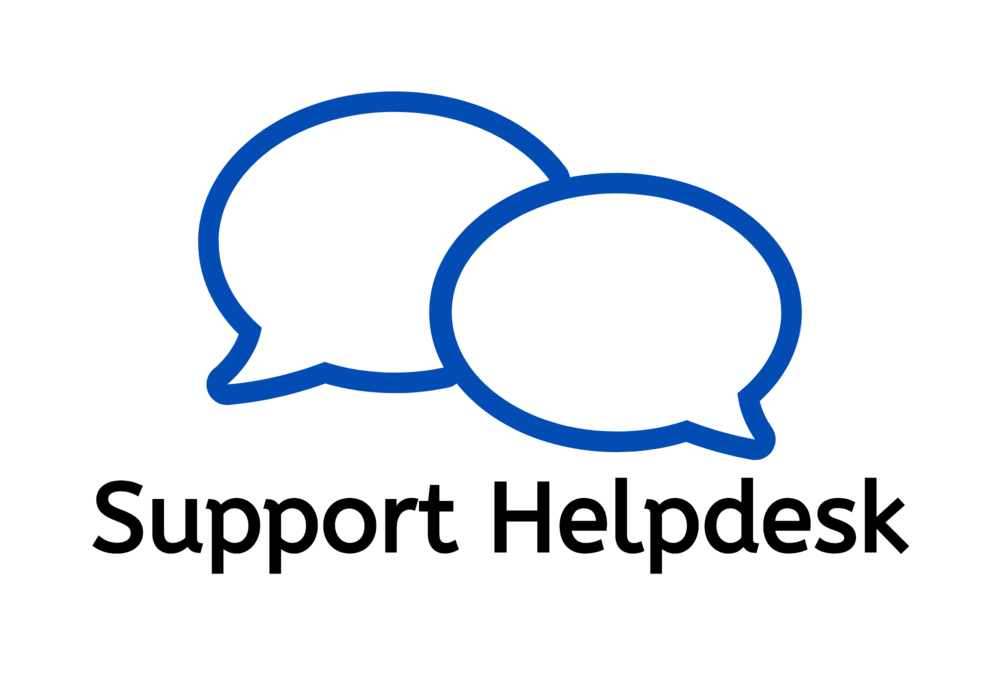 ?
If you have questions
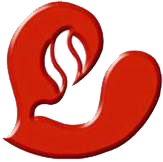 e-Giving
email
BLD
Photo ID
password reset
BLD Secretariat
Available tonight at the auditorium
Marshaling 
Schedule
Oct. 18, 2019
Pastoral 
Apostolate
ORDER
“…Give thanks 
to God.” 
                  Lk 17:18b
DIRECTIONS
Regularly pause to thank God for any and all circumstances.
Use the charisms you received by serving through the community and parish.